PHẦN 2:
ÔN TẬP PHẦN THỰC HÀNH TIẾNG VIỆT: TỪ TƯỢNG HÌNH VÀ TỪ TƯỢNG THANH
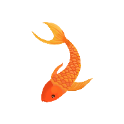 ĐỌC HIỂU THỂ LOẠI
VĂN BẢN THÔNG TIN
MỞ ĐẦU
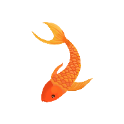 Câu 1: 
Từ tượng hình là từ gợi tả hình ảnh, dáng vẻ của sự vât.
Từ tượng thanh là từ mô phỏng âm thanh trong thực tế.
Từ tượng hình và Từ tượng thanh mang giá trị biểu cảm cao; có tác dụng gợi tả hình ảnh, dáng vẻ, âm thanh một cách sinh động và cụ thể; thường được sử dụng trong cách sáng tác văn chương và lời ăn tiếng nói hàng ngày.
(Lưu ý: Trong câu c, từ từ tượng hình và từ tượng thanh có thể đổi vị trí cho nhau; từ sinh động và cụ thể có thể đổi vị trí cho nhau.
Bài tập 2:
ĐỌC HIỂU THỂ LOẠI
VĂN BẢN THÔNG TIN
ÔN TẬP KIẾN THỨC ĐÃ HỌC
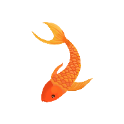 A. ÔN TẬP LÍ THUYẾT VỀ TỪ TƯỢNG HÌNH VÀ TỪ TƯỢNG THANH
I. Đặc điểm
- Từ tượng hình là từ gợi tả hình ảnh, dáng vẻ của sự vât.
- Từ tượng thanh là từ mô phỏng âm thanh trong thực tế.
II. Chức năng
     Từ tượng hình và Từ tượng thanh mang giá trị biểu cảm cao; có tác dụng gợi tả hình ảnh, dáng vẻ, âm thanh một cách sinh động và cụ thể; thường được sử dụng trong cách sáng tác văn chương và lời ăn tiếng nói hàng ngày.
LUYỆN ĐỀ
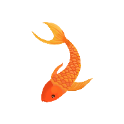 Bài tập 1: Trong các từ sau, từ nào là từ tượng hình, từ nào là từ tượng thanh?
Réo rắt, dềnh dàng, dìu dặt, thập thò, mấp mô, sầm sập, gập ghềnh, đờ đẫn, ú ớ, rộn ràng, thườn thượt, rủng rỉnh, lụ khụ.
Gợi ý làm bài
Bài tập 2: Tìm các từ tượng hình, từ tượng thanh xuất hiện trong đoạn văn sau:
     Tôi mải mốt chạy sang. Mấy người hàng xóm đến trước tôi đang xôn xao ở trong nhà. Tôi xồng xộc chạy vào. Lão Hạc đang vật vã ở trên giường, đầu tóc rũ rượi, quần áo xộc xệch, hai mắt long sòng sọc. Lão tru tréo, bọt mép sùi ra, khắp người chốc chốc lại bị giật mạnh một cái, này lên.
                                                               (Lão Hạc, Nam Cao)
Gợi ý làm bài
Các từ tượng hình: mải mốt, xồng xộc, vật vã, rũ rượi, xộc xệch, sòng sọc
Các từ tượng thanh: xôn xao, tru tréo
Bài tập 3: Trong đoạn văn sau đây, những từ nào là từ tượng hình? Sử dụng các từ tượng hình trong đoạn văn Nam Cao muốn gợi tả đặc điểm nào của nhân vật?
     Anh Hoàng đi ra. Anh vẫn bước khệnh khạng, thong thả bởi vì người to béo quá, vừa bước vừa bơi cánh tay kềnh kệnh ra hai bên, những khối bịt ở bên dưới nách kềnh ra và trông tủn ngủn như ngắn quá. Cái dáng điệu nặng nề ấy, hồi còn ở Hà Nội anh mặc quần áo tây cả bộ, trông chỉ thấy là chững chạc và hơi bệ vệ.
Gợi ý làm bài
- Từ tượng hình: Khệnh khạng, thong thả, kềnh kệnh, tủn ngủn, nặng nề, chững chạc, bệ vệ.
=> Sử dụng từ tượng hình trong đoạn văn trên tác giả muốn gợi tả hình ảnh to béo của nhân vật Hoàng.
Bài tập 4: Đặt câu với các từ tượng hình, tượng thanh sau đây: lắc rắc, lã chã, lấm tấm, khúc khuỷu, lập loè, tích tắc, lộp bộp, lạch bạch, ồm ồm, ào ào.
Gợi ý trả lời:
- Mưa xuân lắc rắc trên những thảm cỏ non xanh mướt
Nước mắt nó tuôn lã chã mãi khi nghe tin ông nội mất
- Mặt mẹ lấm tấm mồ hôi mỗi khi ngồi bên bếp lửa nếu cơm
- Đoạn đường vào nhà tôi quanh co, khúc khuỷu
- Ánh đèn đom đóm lập loè giữa đêm
- Chiếc đồng hồ tích tắc không ngơi nghỉ
- Mưa rơi xuống lộp bộp trên tàu lá chuối
- Buổi chiều trên cánh đồng, bầy vịt lạch bạch đi về chuồng
- Giọng nói ông ấy ồm ồm rất khó nghe
- Cơn mưa đầu mùa hạ tuôn ào ào qua những mái hiên.
[Speaker Notes: VH HOA NHỎ]
Bài tập 5: Viết một đoạn văn tả cảnh thiên nhiên có sử dụng ít nhất một từ tượng hình và một từ tượng thanh. 
Đoạn văn tham khảo
     Những chiếc lá bên thềm rơi xào xạc, chợt nhận ra thu đang thỏ thẻ trở về. Cái ngày này năm ngoái vẫn mưa tuôn xối xả, nắng hè vàng tươi vẫn làm cho những chú ve kêu râm ran, năm nay thời tiết trái chiều như đang dóng lên hồi chuông cảnh báo mùa mưa lũ bất thường. Mấy cô cậu chuồn chuồn cứ ve vẩy giữa sân trường đòi được du lịch một chuyến giữa ban trưa đây chăng, còn ông mặt trời thì lờ đờ gửi chùm nắng nhạt cho nhân gian, bọn cá rô phi nhảy tom tóp, cứ như đang ngứa ngáy lắm nên muốn chạy khỏi cái ao thu lạnh lùng này đây.
=> Từ tượng hình: xối xả, lờ đờ, lạnh lùng
=> Từ tượng thanh: xào xạc, thỏ thẻ, râm ran, tom tóp,..
Bài tập 6: Sưu tầm một số bài thơ có sử dụng từ tượng hình, từ tượng thanh. Chỉ ra và nêu tác dụng của từ tượng hình, từ tượng thanh trong bài thơ đó.
Gợi ý trả lời
           Qua đèo ngang
Bước tới đèo Ngang bóng xế tà,
Cỏ cây chen đá, lá chen hoa.
Lom khom dưới núi, tiều vài chú,
Lác đác bên sông, chợ mấy nhà.
Nhớ nước, đau lòng con quốc quốc,
Thương nhà, mỏi miệng cái gia gia.
Dừng chân đứng lại: trời, non, nước,
Một mảnh tình riêng, ta với ta.
            (Bà Huyện Thanh Quan)
- Xác định từ tượng hình: Lom khom, lác đác.
- Xác định từ tượng thanh: Quốc quốc, gia gia.
- Nghệ thuật sử dụng từ tượng hình, từ tượng thanh:
+ Làm cho bài thơ giàu sức biểu cảm, từ tượng hình gợi ra cảnh tượng thưa thớt nơi đèo ngang, từ tượng thanh biểu đạt tình cảm nhớ nước, thương nhà của tác giả qua đó bộc lộ tình cảm yêu nước thầm kín của nhà thơ.
THU ĐIẾU
                                (Câu cá mùa thu)
Ao thu lạnh lẽo nước trong veo,
Một chiếc thuyền câu bé tẻo teo.
Sóng biếc theo làn hơi gợn tí,
Lá vàng trước gió sẽ đưa vèo.
Tầng mây lơ lửng trời xanh ngắt,
Ngõ trúc quanh co khách vắng teo.
Tựa gối, ôm cần lâu chẳng được,
Cá đâu đớp động dưới chân bèo.
(Nguyễn Khuyến)
- Các từ tượng hình: trong veo, tẻo teo, lơ lửng, quanh co
=> Tác dụng: Từ tượng hình khiến cho thơ giàu hình tượng, cảm xúc thơ ấn tượng, thi vị.
[Speaker Notes: BÔNG HOA NHỎ]
TẠM BIỆT